Planning for opportunities along the St. Johns River: incorporating survey research and gis to support local decisions about water access facilities
Drs. Ashley Johnson and Ray Oldakowski
Department of Geography and the Environment
Jacksonville University
Association of American Geographers, Boston, April 27, 2017
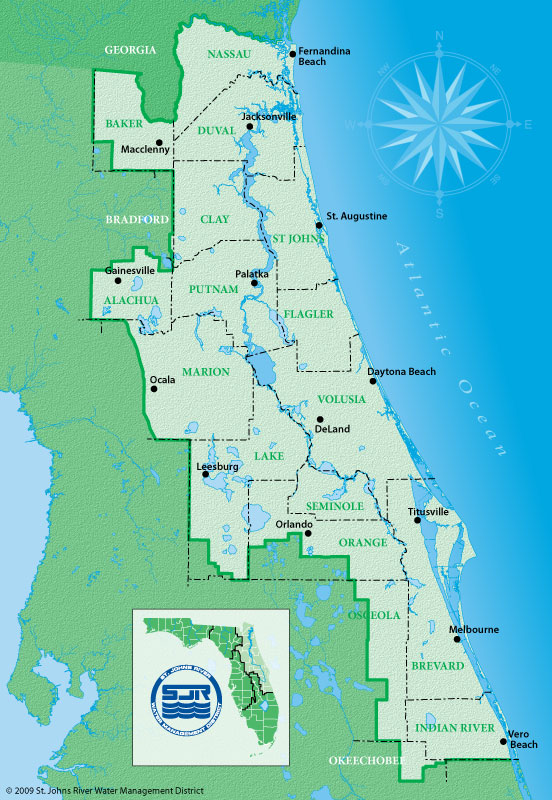 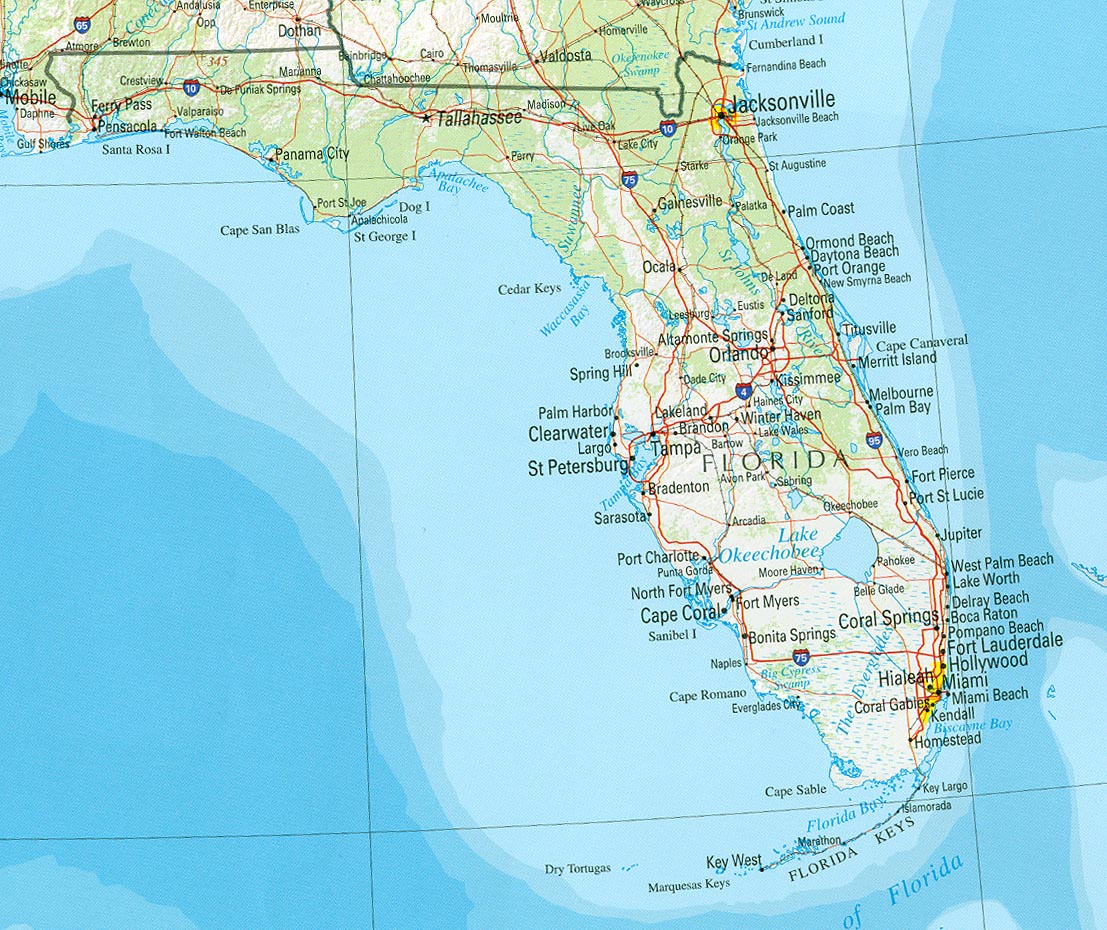 Duval County Maritime Management Plan
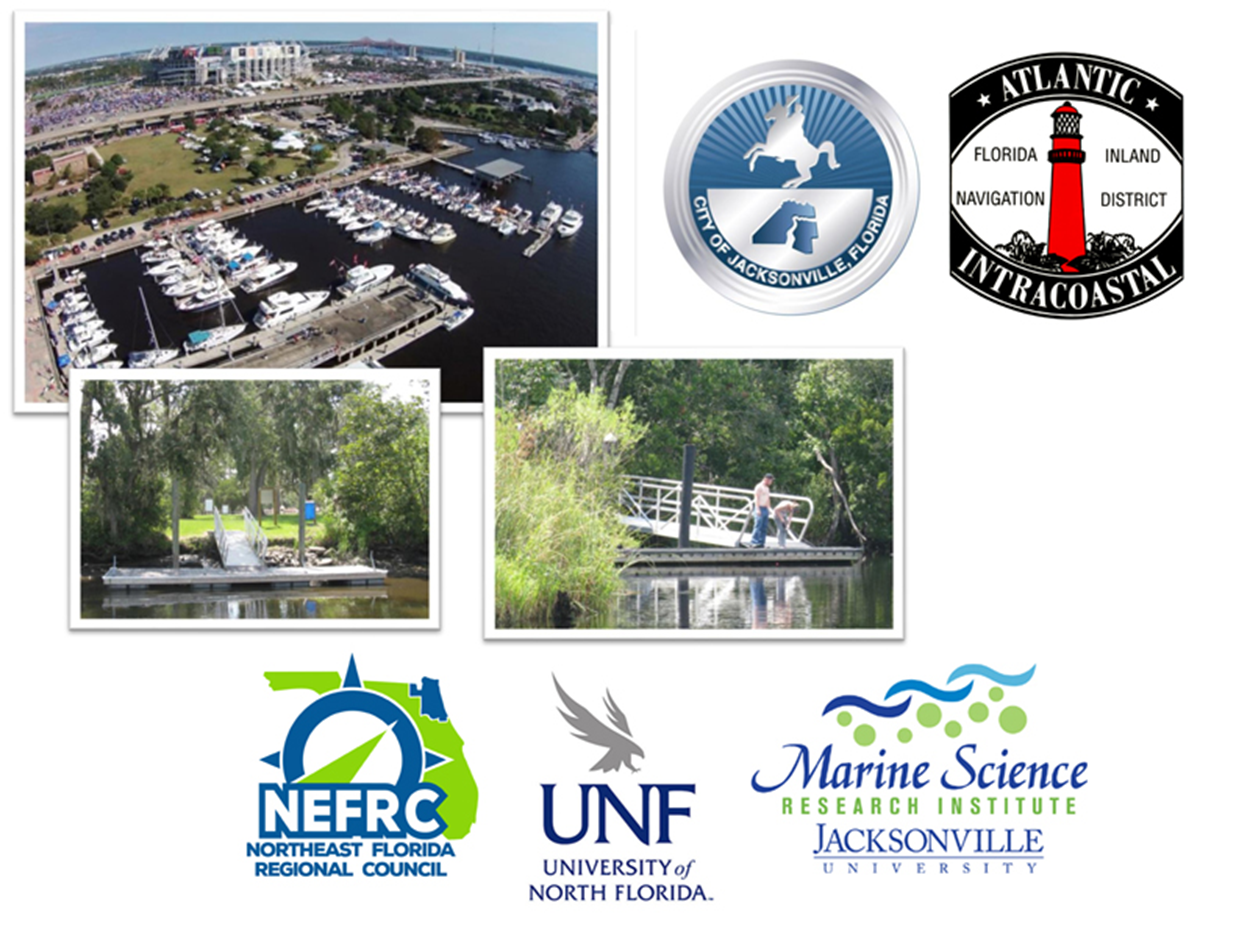 Duval County Maritime Management Plan
Goal 1: Identification of water access facilities that need maintenance and/or upgrades 
Goal 2: Identification of additional water access facilities 
Kayak launches 
Working waterfront
 Floating docks
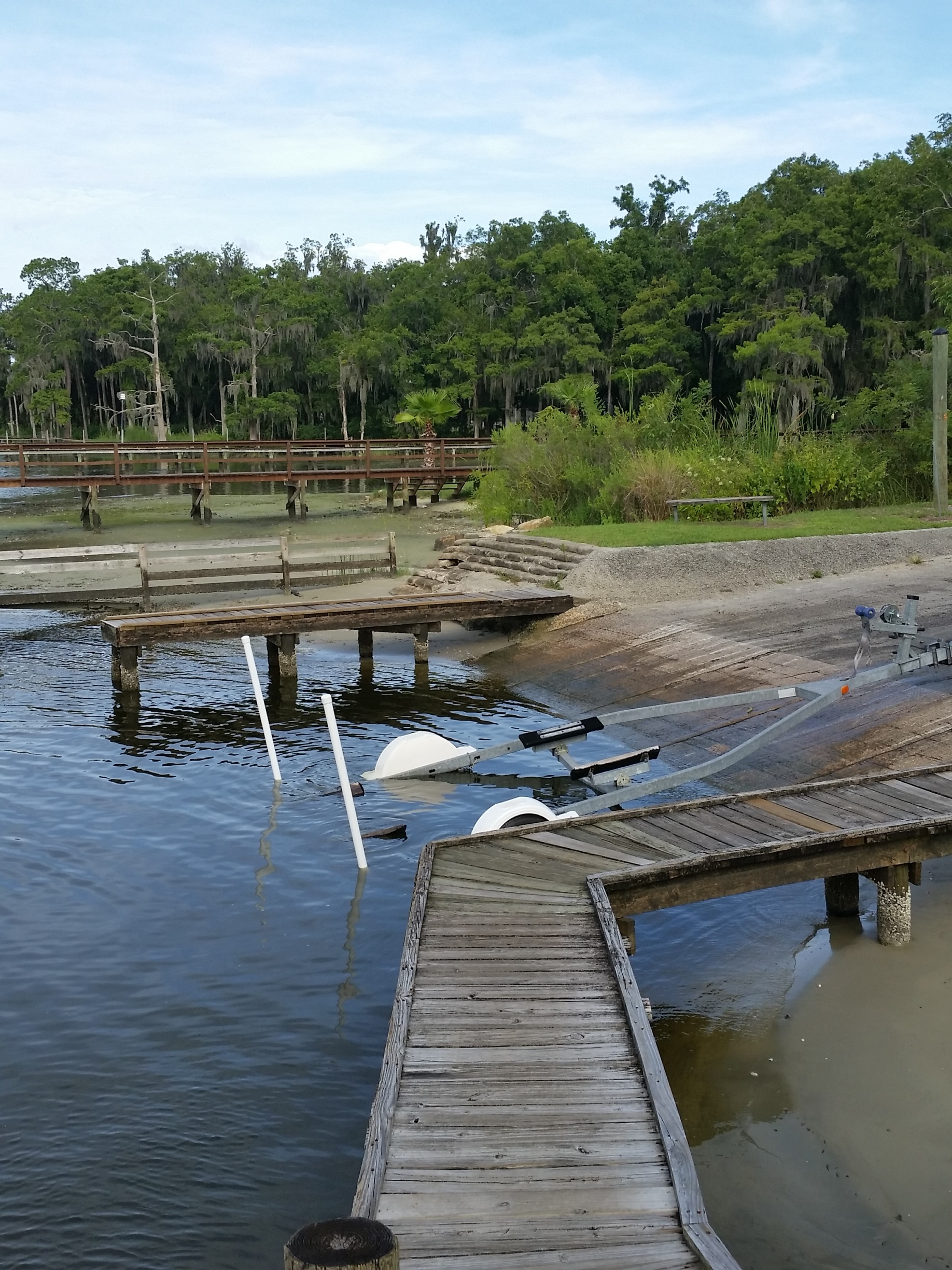 GIS in the maritime environment
A marine GIS describes methods for the mapping and measurement of major ocean processes that affect the state of marine environment
managing spatial applications related to oceanographic and coastal problems 
creating and producing geospatial data: coastal shorelines and bathymetry
Examples of Marine & Coastal GIS
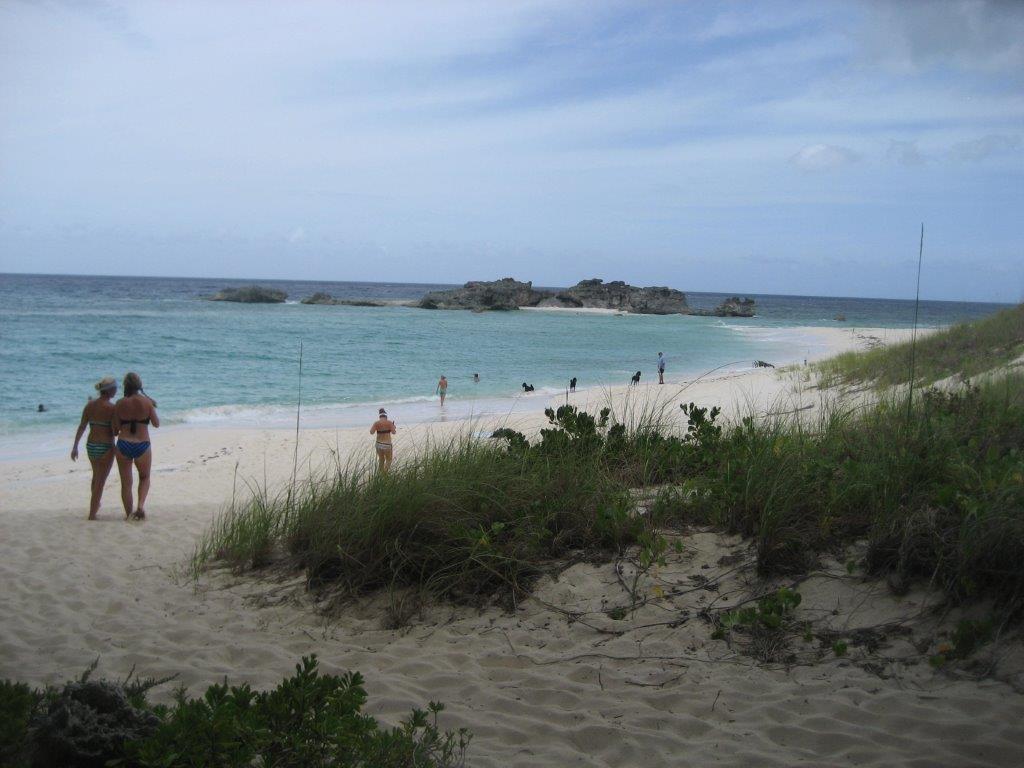 Coastal: captures activities and resources adjacent to terrestrial landscapes

Oceanographic: describes methods for the mapping and measurement of major ocean processes 

Fisheries: provides a framework for the facilitation of the complex fisheries management process

Oil Spill Response
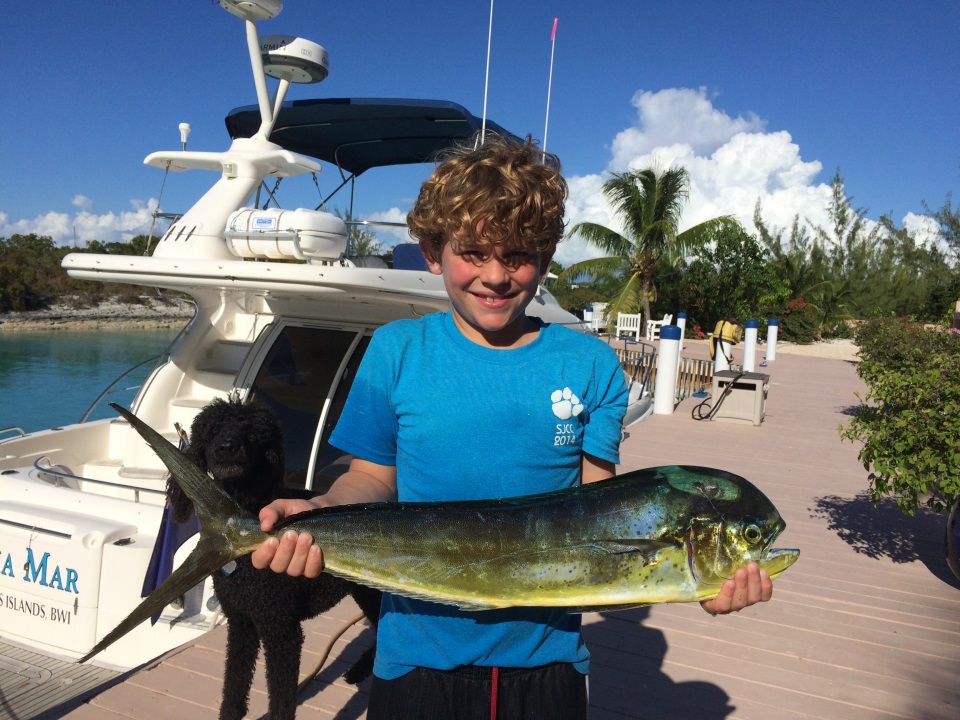 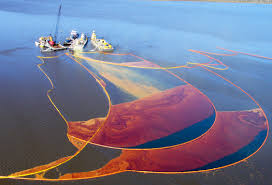 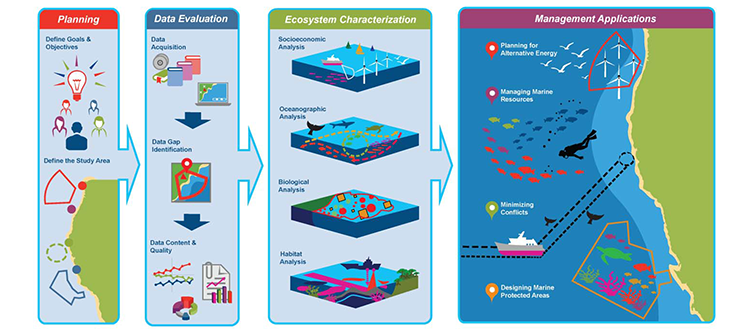 Marine & Coastal Spatial Planning
Did you know that the U.S. has a National Ocean Policy?
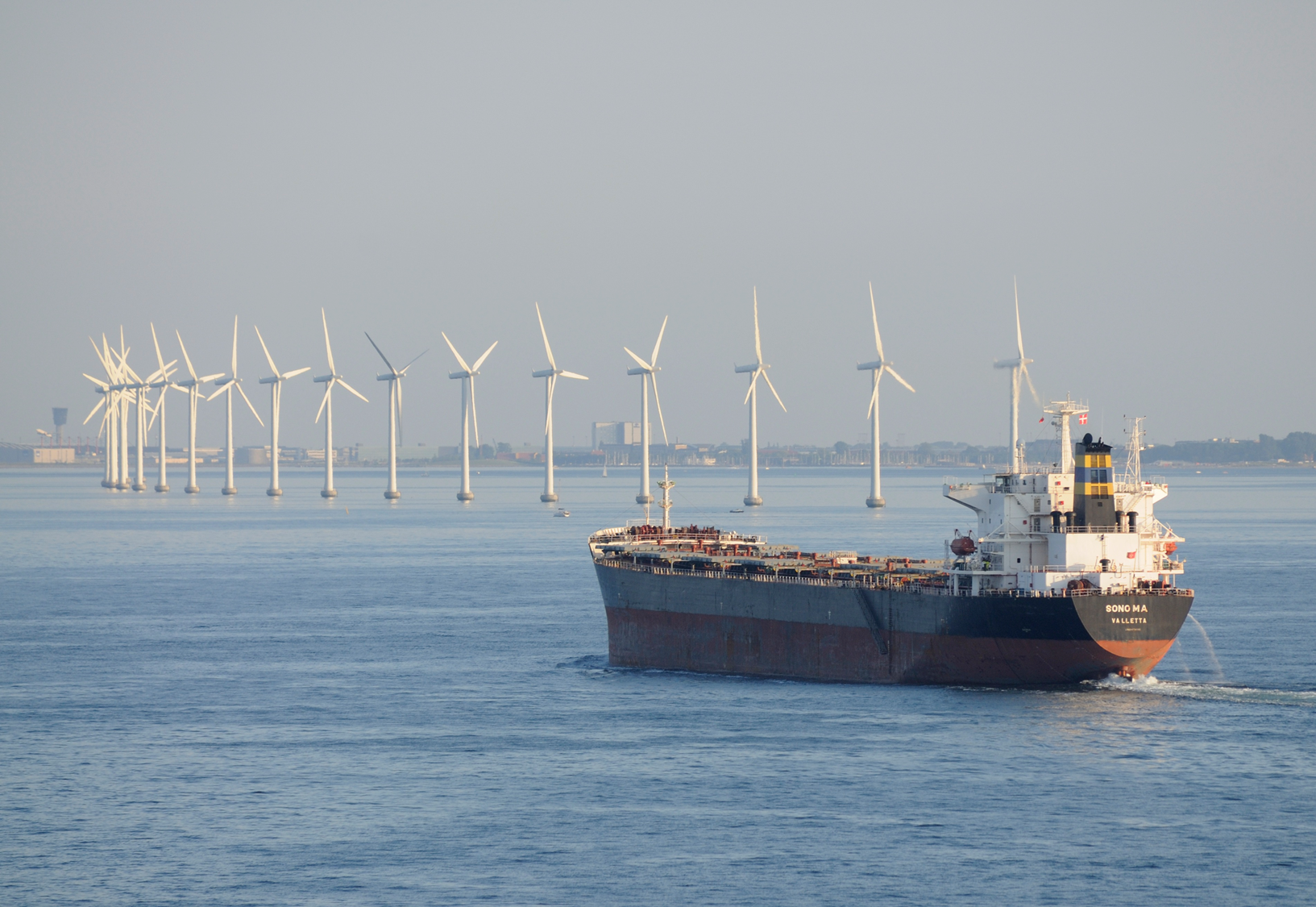 A science-based tool that can be used to address specific coastal and ocean management challenges to advance goals for economic development and conservation.
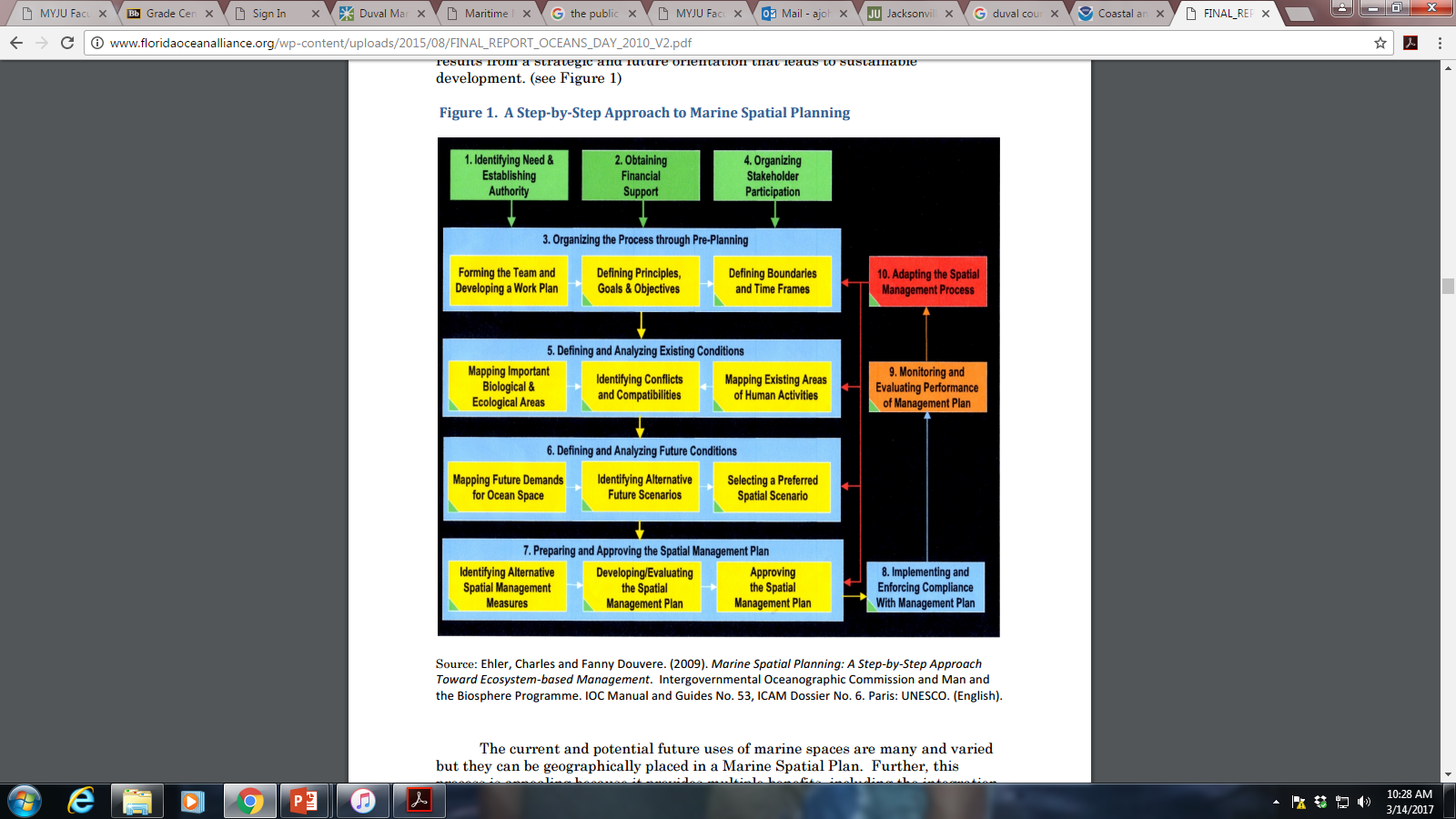 Public Input
Source: Ehler, Charles and Fanny Douvere (2009) Marine Spatial Planning: A Step by Step Approach Toward Ecosystem Based Management. Intergovernmental Oceanographic Commission and Man and the Biosphere Programme.
Duval County Maritime Management Plan
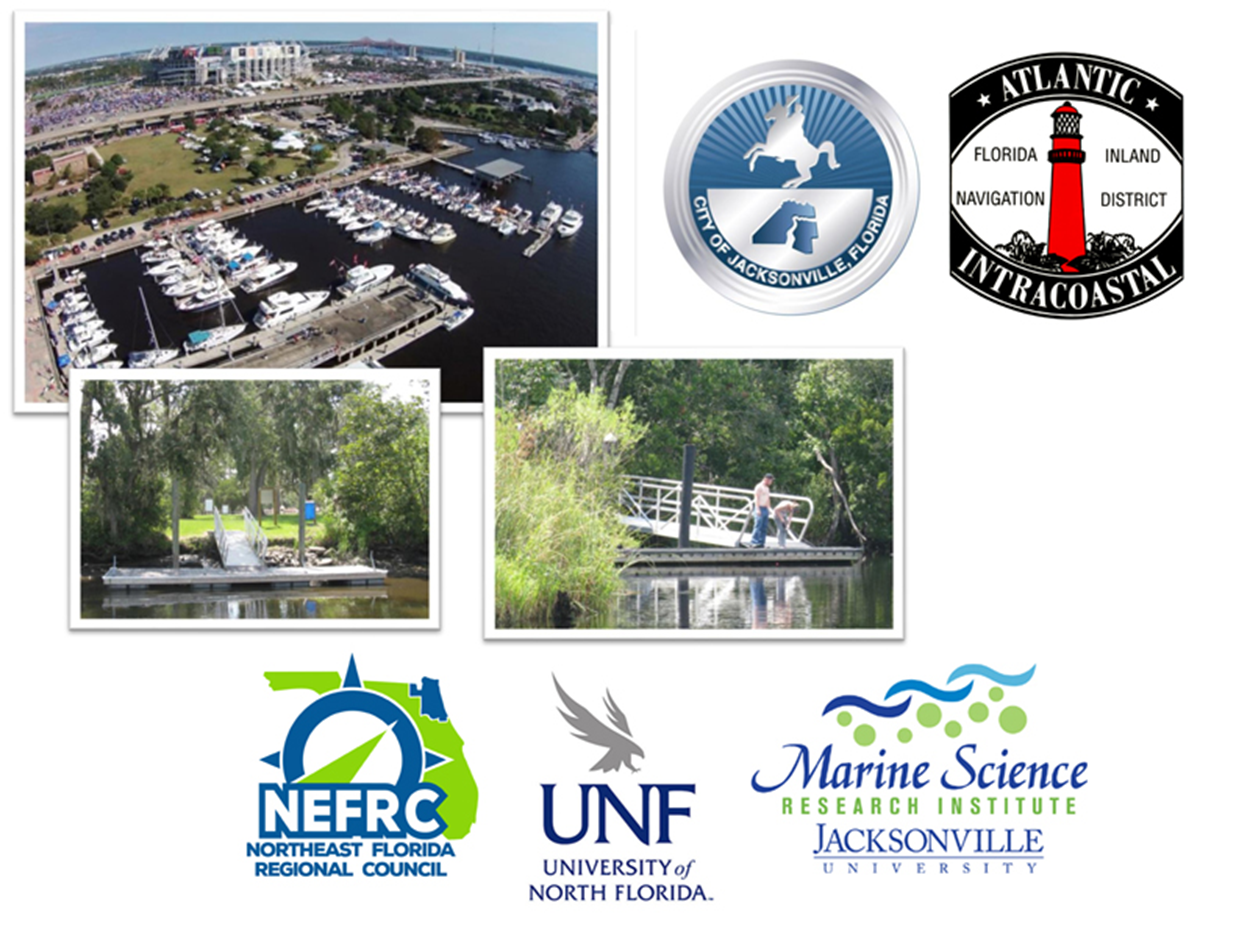 1. Story Map
2. Facilities App
3. Survey data and Spatial Analysis
MMP Survey Demographic Questions
9. What 2 streets intersect at the traffic light nearest to your house?
 
_____________________________________________________________

10. Which of the following categories best describes your 2014 total household income, before taxes:

Less than $50,000-----------------------------------1
$50,000-$100,000-----------------------------------2
More than $100,000--------------------------------3
Location of Survey Respondents
Surveys Questions on Assets, Location
On a scale from 1 to 10, where “1” not at all valuable and “10 is very valuable, please rate the value of each of the following assets to the Jacksonville community?


The St Johns River?  	1    2     3     4     5     6     7     8     9     10 
 
Navy Bases?			1     2     3     4     5     6     7     8     9     10
 
Jacksonville Jaguars? 	1     2     3     4     5     6     7     8     9     10

What 2 streets intersect at the traffic light nearest to your house?
Correlations (Distance, River, Navy, Jags)
Survey Questions on Additional Water Access Facilities
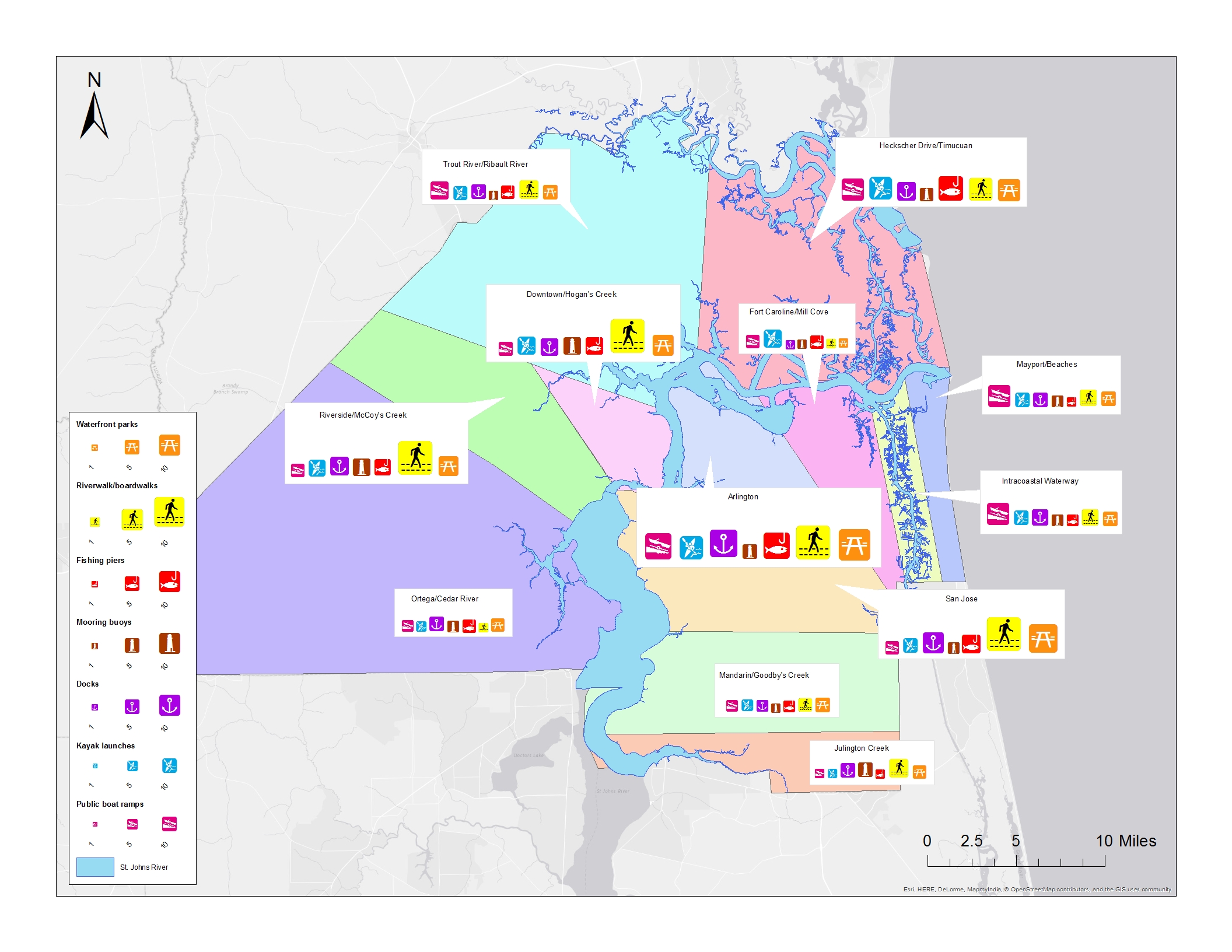 Questions?
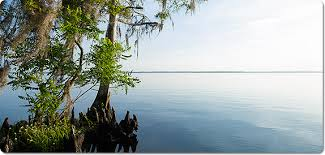 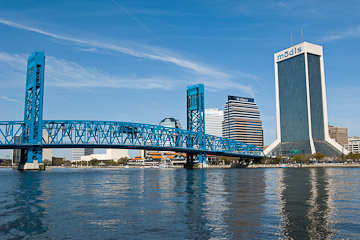 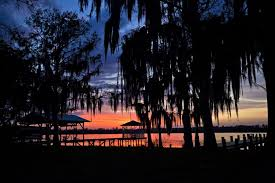 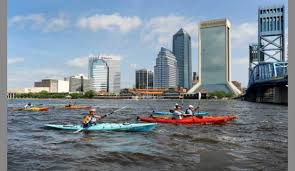 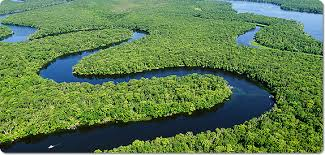